A Implementação dos Grandes Geradores de Resíduos Sólidos no Distrito Federal – Contribuindo para desonerar o Poder Público de Responsabilidades do Setor Privado
Autores:
Silvano Silvério da Costa
Paulo Celso dos Reis Gomes
Cristina de Saboya Gouveia Santos
André Pimenta Santana
Ana Lucia Lemos Rosa
Márcia Nayane Rocha Santana
RESUMO
Este trabalho procura retratar as principais ações no Distrito Federal, buscando a implementação da Lei dos Grandes Geradores
INTRODUÇÃO
Principais ações desenvolvidas pelo SLU/DF:
Participação na elaboração do Plano Distrital de Gestão Integrada de Resíduos Sólidos – PDGIRS e do Plano Distrital de Saneamento Básico - PDSB;
Encerramento do maior Lixão da América Latina e 2º maio do mundo;
Contratação de cooperativas e associações de catadores de materiais recicláveis, para triagem e coleta seletiva;
INTRODUÇÃO
Principais ações desenvolvidas pelo SLU/DF:
Inauguração do primeiro Aterro Sanitário de Brasília - ASB;
Implantação de Ecopontos – “Papa Entulhos”;
Implementação da ações previstas na Lei nº 5.610, de 16/02/2016 – LEI DOS GRANDES GERADORES
Estado da Arte – Grandes Geradores nas principais capitais brasileiras
Conceitos Gerais – Lei nº 5.610/16
Grandes Geradores: pessoas físicas ou jurídicas que produzam resíduos em estabelecimentos de uso não residencial, incluídos os comerciais, os públicos e os de prestação de serviços e os terminais rodoviários e aeroportuários, cuja natureza ou composição sejam similares àqueles dos resíduos domiciliares, cujo volume seja superior a 120 litros por dia, de resíduos sólidos indiferenciados.
Conceitos Gerais – Lei nº 5.610/16
Coleta Seletiva dos resíduos recicláveis secos: responsabilidade atribuída ao SLU/DF;
Legislação Base - Lei nº 5.610/16
Lei Distrital nº 5.610/2016: Dispõe sobre os Grandes Geradores;
Lei Distrital nº 5.418/2014: Instituiu a politica distrital de resíduos sólidos;
Decreto nº 37.568/2016: regulamentou a Lei 5.610/16;
Legislação Base - Lei nº 5.610/16
Instrução Normativa nº 89/2016-SLU: Define procedimentos operacionais a serem observados pelos Grandes Geradores;
Resolução ADASA nº 14/2016: estabelece preços públicos a serem cobrados pelo SLU;
Cronologia dos atos normativos implementados
22/02/2016 – Lei nº 5.610/2016
25/08/2016 – Decreto nº 
16/09/2016 – Resolução nº 14/2016 – ADASA
26/09/2016 – Instrução Normativa nº 89/2016 – SLU
28/09/2016 – Sistema SLU
25/10/2016 – Divulgação 1º lista de Autorizatários
01/12/2016 – Início vigência Preços Públicos ADASA
Cronologia dos atos normativos implementados
02/05/2017 – Prazo limite cadastramento Grandes Geradores > 2000 litros/dia
31/07/2017 – Início vigência Grandes Geradores > 2000 litros/dia
02/08/2017 – Prazo limite cadastramento Grandes Geradores > 1000 litros/dia
02/10/2017 – Início vigência Grandes Geradores > 1000 litros/dia
Cronologia dos atos normativos implementados
31/10/2017 – Prazo limite cadastramento Grandes Geradores > 120 litros/dia
31/12/2017 – Início vigência Grandes Geradores > 120 litros/dia
Sistema de Cadastramento dos Grandes Geradores e Autorizatários
Desenvolvido e operado pelo SLU/DF;
Fácil interação com os usuários;
Informações auto declaratórias;
Principais Telas Sistema
Principais Telas Sistema
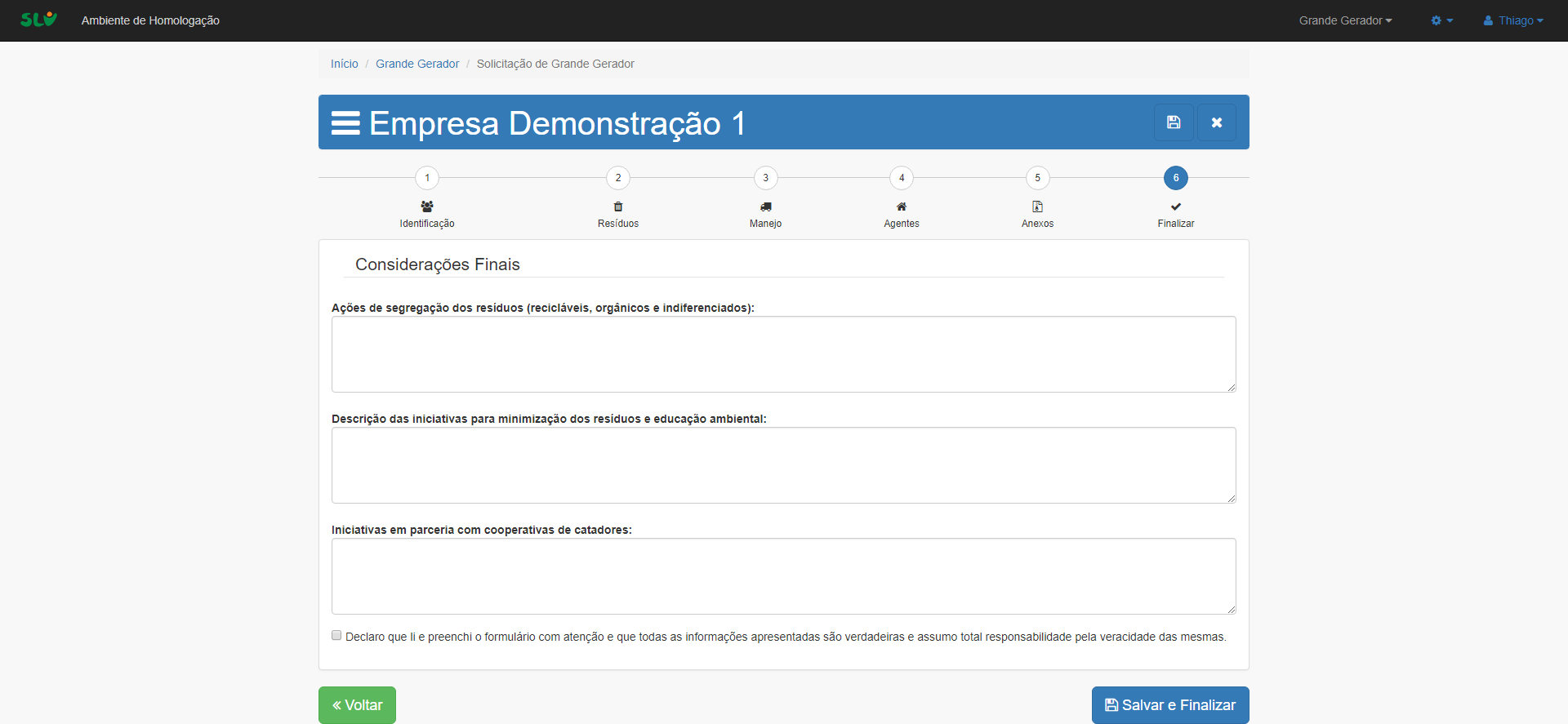 Principais Telas Sistema
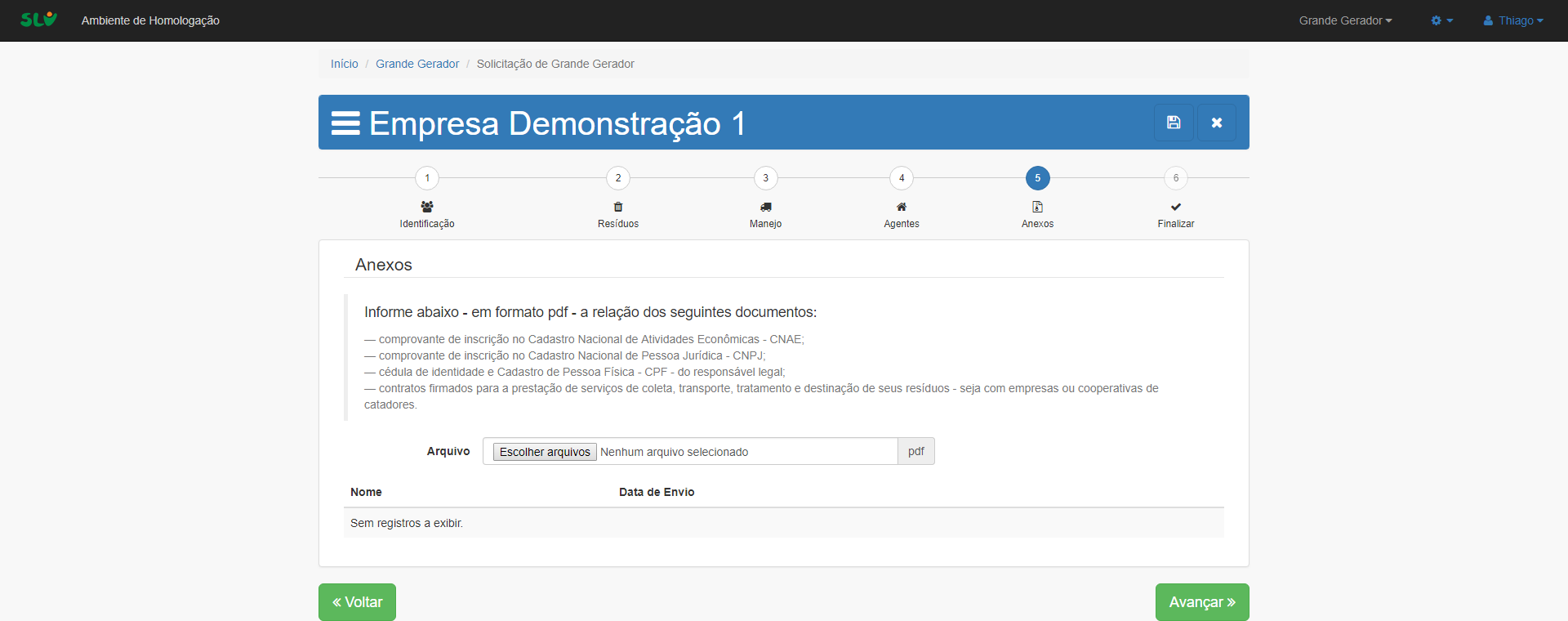 Evolução Quantidade GG com cadastro deferido no Sistema SLU/DF
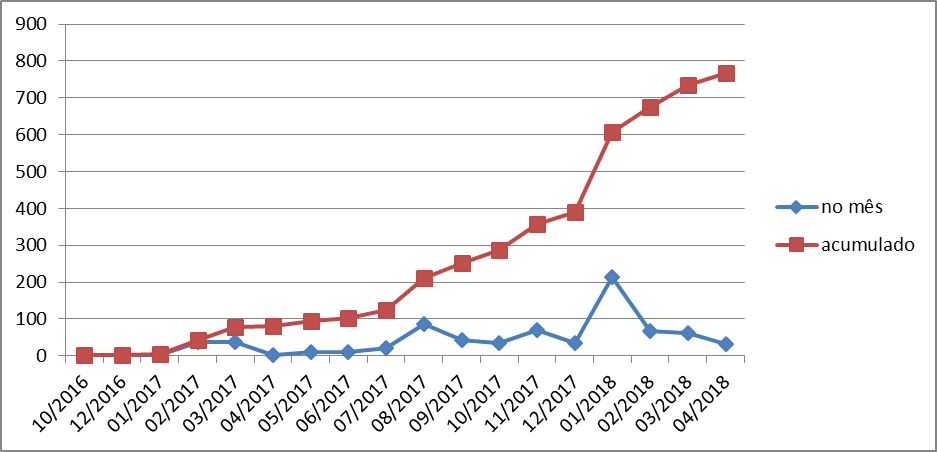 Evolução Quantidade GG com cadastro deferido no Sistema SLU/DF
Estimativa de Grandes Geradores DF: 3.000 estabelecimentos
Quantidade de Resíduos Domiciliares Coletados (t/mês)
Variação da Diferença - Quantidade de Resíduos Domiciliares Coletados (t/mês)após o início dos GG
Variação da Diferença - Quantidade de Resíduos Domiciliares Coletados (t/mês)após o início dos GG
Receita SLU/DF – Disposição final de resíduos de GG no Aterro Sanitário de Brasília
Receita SLU/DF – Disposição final de resíduos de GG no Aterro Sanitário de Brasília
- Adicionalmente, é possível estimar uma economia média, em função da redução da quantidade de resíduos, da ordem de R$ 200.00,00
CONCLUSÕES
Processo desenvolvido com muito diálogo e participação dos Grandes Geradores;
Valores apresentados indicam que o SLU está no caminho certo para desonerar o serviço público;
Fiscalização por parte da Agência de Fiscalização do Distrito Federal.
Obrigada

Cristina de Saboya Gouveia Santos
Serviço de Limpeza Urbana do Distrito Federal